Climate Variability
§15.1–15.3
What is climate?
Weather
Temperature, clouds, wind, humidity. precipitation, storms
And annual changes in all of these
And expected variability from year to year
What is climate?
“Climate is what you expect, weather is what you get.”
Climate is the average weather pattern.
What determines climate?
Latitude
Elevation
Continentality
Proximity to water
Global circulation
Oceanic circulation
Ground cover
Atmospheric composition
Insolation
Orbital factors
Land mass distribution
What does variability include?
Temperature is only part of weather
Temperature influences other variables
Wind
Moisture
What changes climate?
Any change in the factors influencing climate
How has climate varied?
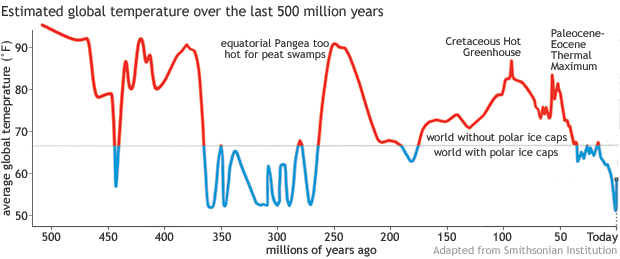 How has climate varied?
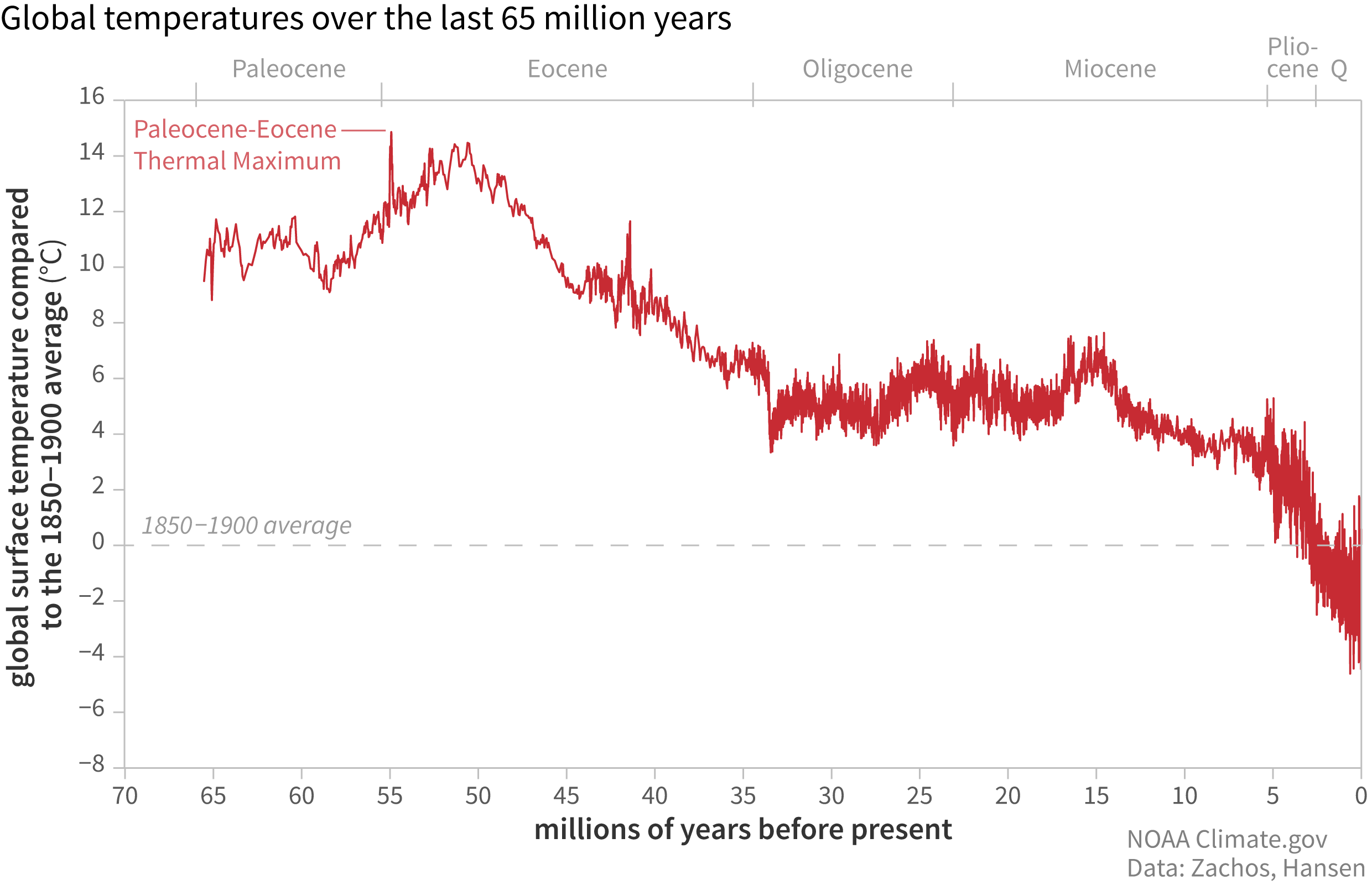 How has climate varied?
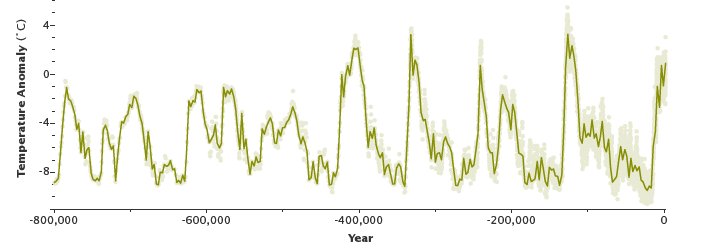 How has climate varied?
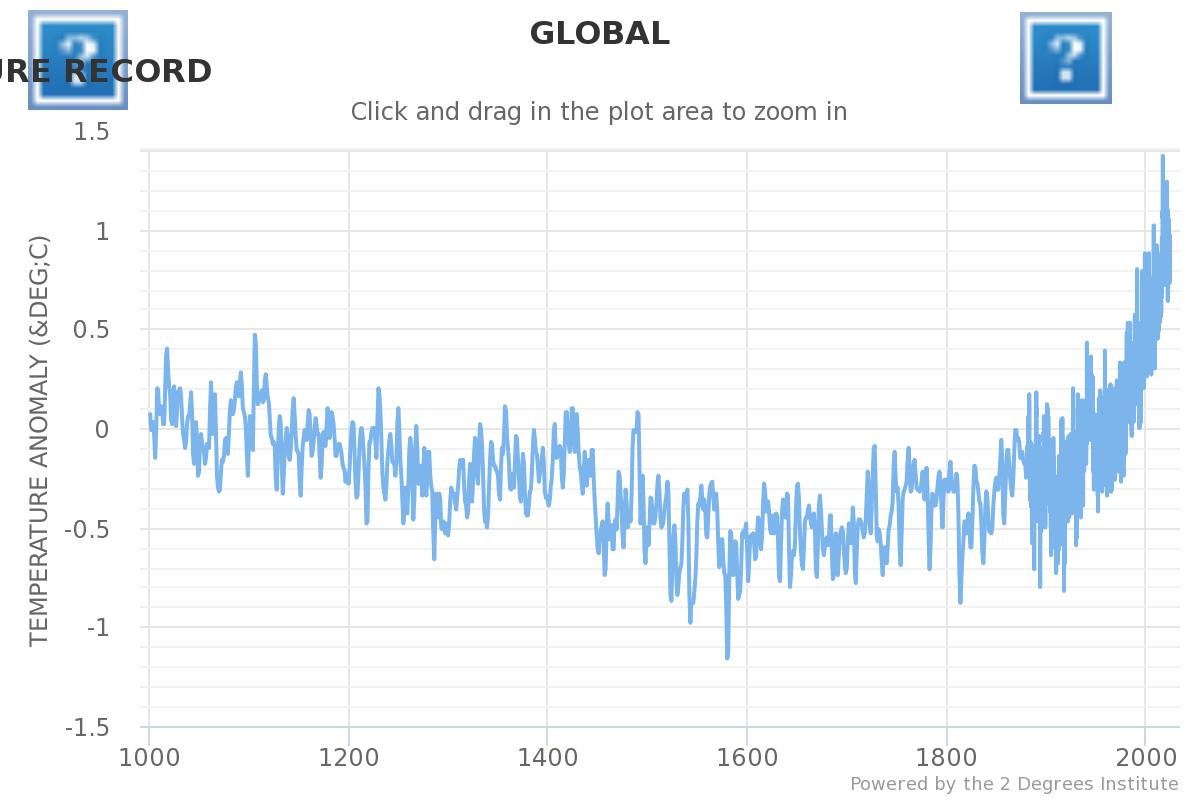